Bit-reversed binary counter
TC problem 17-1
191240012 方宇航 匡亚明学院
题目概述
01
简单实现
02
CONTENTS
算法优化
03
摊还分析
04
01
题目概述
《算法导论》上的描述
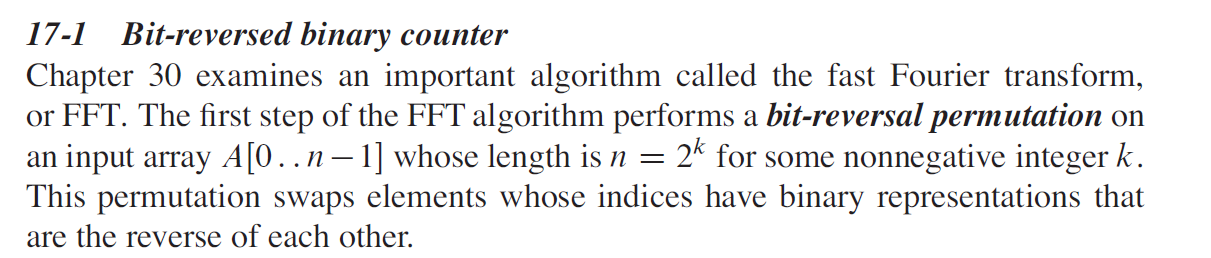 4
基本定义
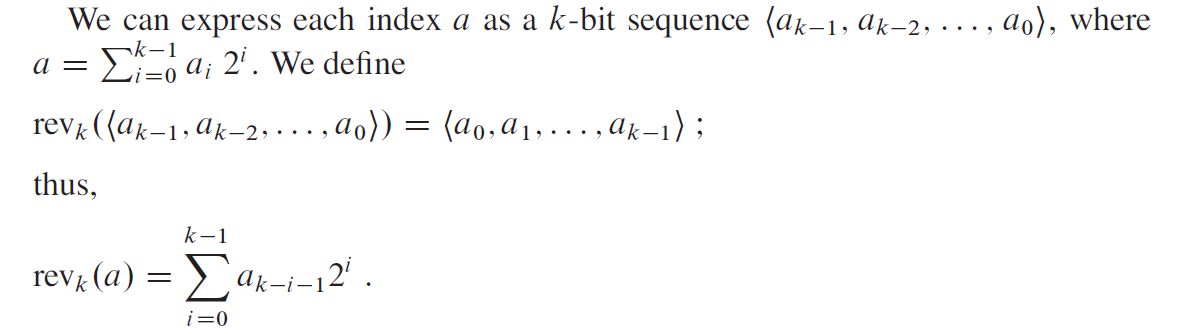 5
02
简单实现
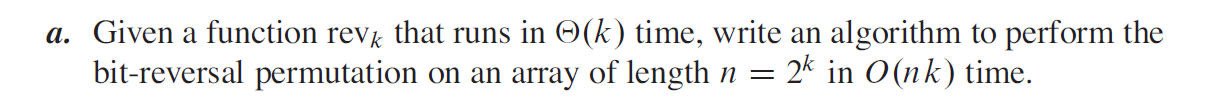 //input x, output rev
int rev = 0;
while x != 0
	rev = (rev<<1) | (x & 1);
	x >>= 1;
return rev;
7
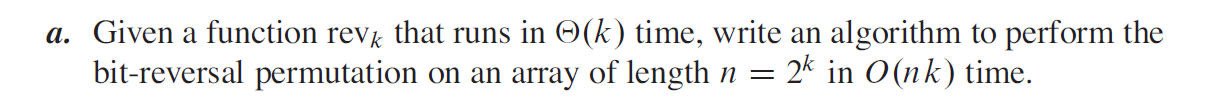 交换下标的二进制表示互为逆序的两个数，显然不能直接对每个数都交换一次，否则最终等价于没换
8
03
算法优化
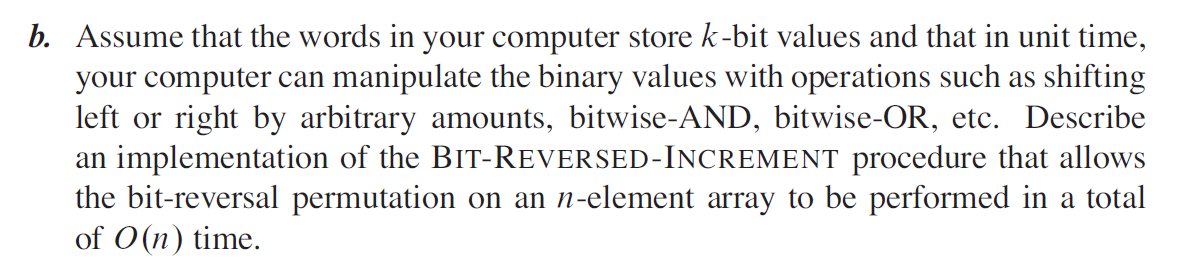 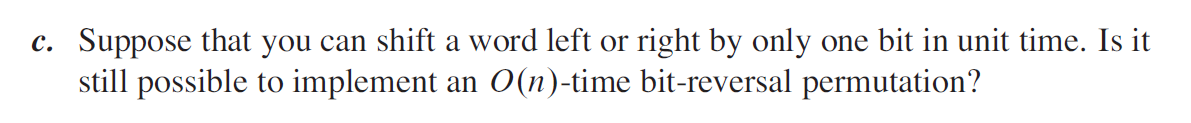 10
11
[Speaker Notes: 因为这样的元素是对称的
需要找到只调用常数次或者不依赖rev的方法]
Hint
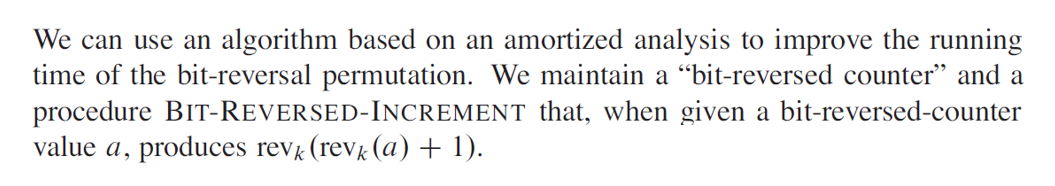 本质就是以左边为最低位开始递增的一个计数器
12
// A初始化为一个全0的k位数组
REVERSED-INCREMENT(A)
	i = A.length -1 
	while i >= 0 and A[i]==1
		A[i] = 0;
		i = i – 1;
	if i >= 0
		A[i] = 1;
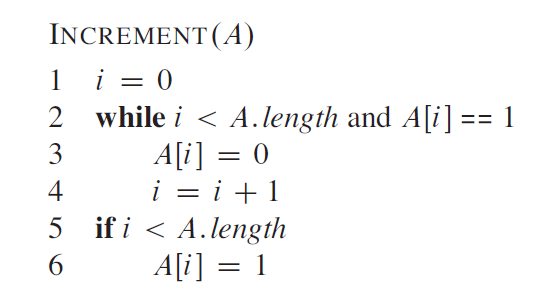 类比书上的摊还分析可以知道调用n次REVERSED-INCREMENT的总代价为 O(n)
13
[Speaker Notes: 根据书上的二进制计数器很容易写出相应的代码]
一点小问题
REVERSED-INCREMENT(A)
	i = A.length -1 
	while i >= 0 and A[i]==1
		A[i] = 0;
		i = i – 1;
	if i >= 0
		A[i] = 1;
我们需要的是数组A实际对应的数从而进行交换，而将数组A还原成一个数需要 O(k) 时间，总共还原n次，需要 O(nk) ？的时间
14
解决方案
FIXED-REVERSED-INCREMENT(A, val)  	// val为数组A对应的值
	i = A.length -1 
	while i >= 0 and A[i]==1
		A[i] = 0;
		val -= 1 << i;
		i = i – 1;
	if i >= 0
		A[i] = 1;
		val +=1 << i;
	return val;
显然每次操作的代价翻倍了，但每次递增的摊还代价仍为O(1)

n次递增的总代价为 O(n)
15
// val = 0, A[k-1..0] = 00..0
for i=0 to n-1
	if i < val
		swap(a[i], a[val]);
	val =  FIXED-REVERSED-INCREMENT(A, val)
16
使用位运算实现
先考虑一般的计数器，k=4时，0000, 0001, 0010, 0011, 0100, 0101…

只需要每次找到最低位的0，把更低位的1全部置0，再把这个0置为1

通过与掩码进行异或运算即可实现递增，掩码高位全为0，从最低位的0开始到实际的最低为全为1

比如对于1001，只需要异或0011就可以得到1010，也就是递增的下一个数据

对于逆位序也是同理，1001异或1100即可得到0101，即逆位序下的递增
17
如何得到对应的掩码
先找到最低位的0，考虑正常顺序的计数器，最低位的0所在位置为：~ i & (i + 1)


比如01010011，最低位为10101100 & 01010100 = 00000100


则逆序后最左边的0的位置为 ( 1 << (k – 1) ) / ( ~i & ( i + 1 ) ) （有点像对称）


比如0的位置在x=00100000，则需要的掩码为mask=11100000，容易得到mask= ~ ( x – 1 )
18
[Speaker Notes: 因为需要最低位的0的位置才能知道掩码是怎么样的]
逆位序计数实现逆位序下标的交换
j = 0; 	// j 表示 i 对应的逆位序数
for i = 0 to n - 1 
	if (i < j) swap(a[i], a[j]);
	x= ~ i & ( i + 1 );
	mask = ( n >> 1 ) / x - 1;
	j ^=  ~ mask;
每次递增的时间取决于mask的除法运算
而实际上~ i & ( i + 1 ) （最左边的0的位置）一定是2的幂次，可以通过移位来实现除法。
19
[Speaker Notes: 这个算法比之前那个直接一位一位翻转麻烦，]
( n >> 1 ) / x
先求出x中的那一位1（也就是0的位置）离最左边的距离:
i =0;
while x != 0
	x <<= 1;
	i ++;
则 ( n >> 1 ) / x == ( n >> 1 ) >> ( k – i )

求幂次和移位需要的时间都是0离最左边距离的常数倍
而实际上0离最左边的距离恰好等于书上二进制计数器每次翻转的位数
因此每次递增操作的摊还代价为O(1)
20
j = 0; 	// j 表示 i 对应的逆位序数
for i = 0 to n - 1
	if (i < j) swap(a[i], a[j]);
	x= ~ i & ( i + 1 );
	mask = ( n >> 1 ) / x - 1;
	j ^=  ~ mask;

每次循环（递增操作）的摊还代价为O(1)，故算法总代价为O(n)
21
04
摊还分析
Aggregate analysis
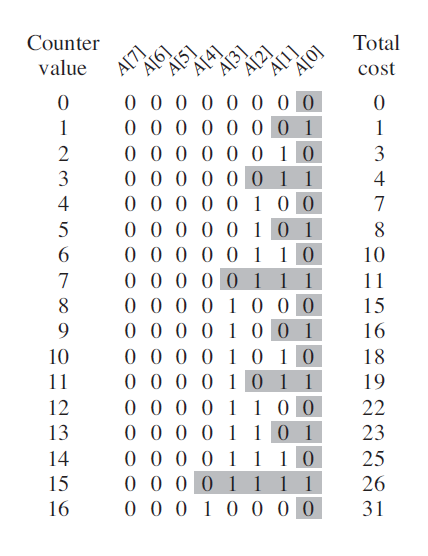 23
另一个思路
24
2233
11
1
1
11
1
1
0
0
0
0
00----- 1
01----- 1
10----- 2
11----- 2
00------1
01------1
10------2
11------2
25
Accounting method
在每次递增的过程中，最多把k位中的1位（第一个0）设置为1，而在这一位前的所有1变为0。

假设把0设置为1的均摊代价为2，而把1还原为0的均摊代价为0。

而把0设置为1的实际代价只为1，也就是说每一位1中都储存了1点信用，用于补偿把1还原为0实际需要的1点代价，因此任何时候总的信用都不会为负值

最多递增n次，故总代价不超过2n
26
Potential method
27
[Speaker Notes: 最后一次递增最多移动ti位]
谢谢大家感谢马骏老师的帮助